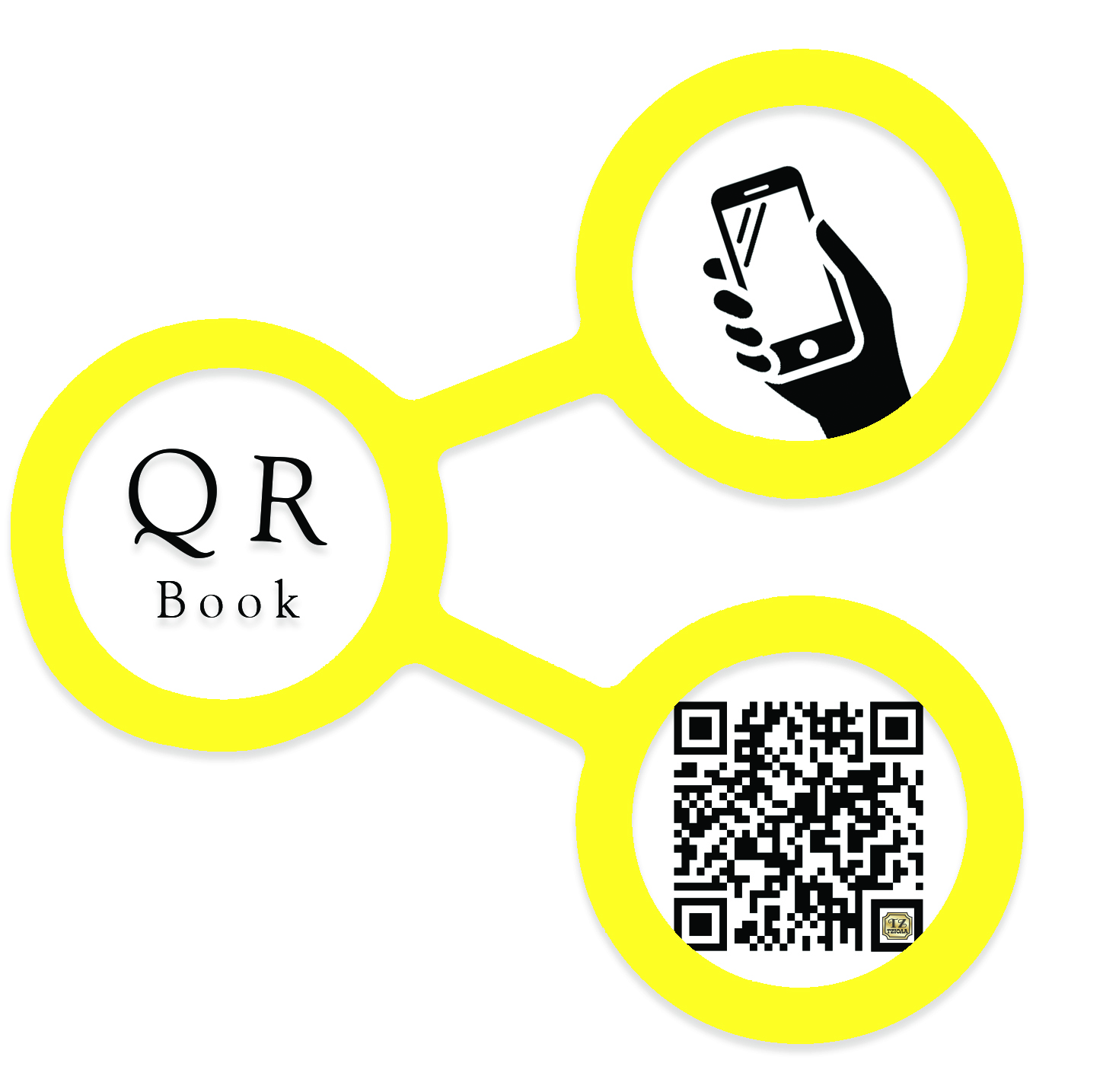 1
Κάντε κλικ για την επόμενη Διαφάνεια (1/5)
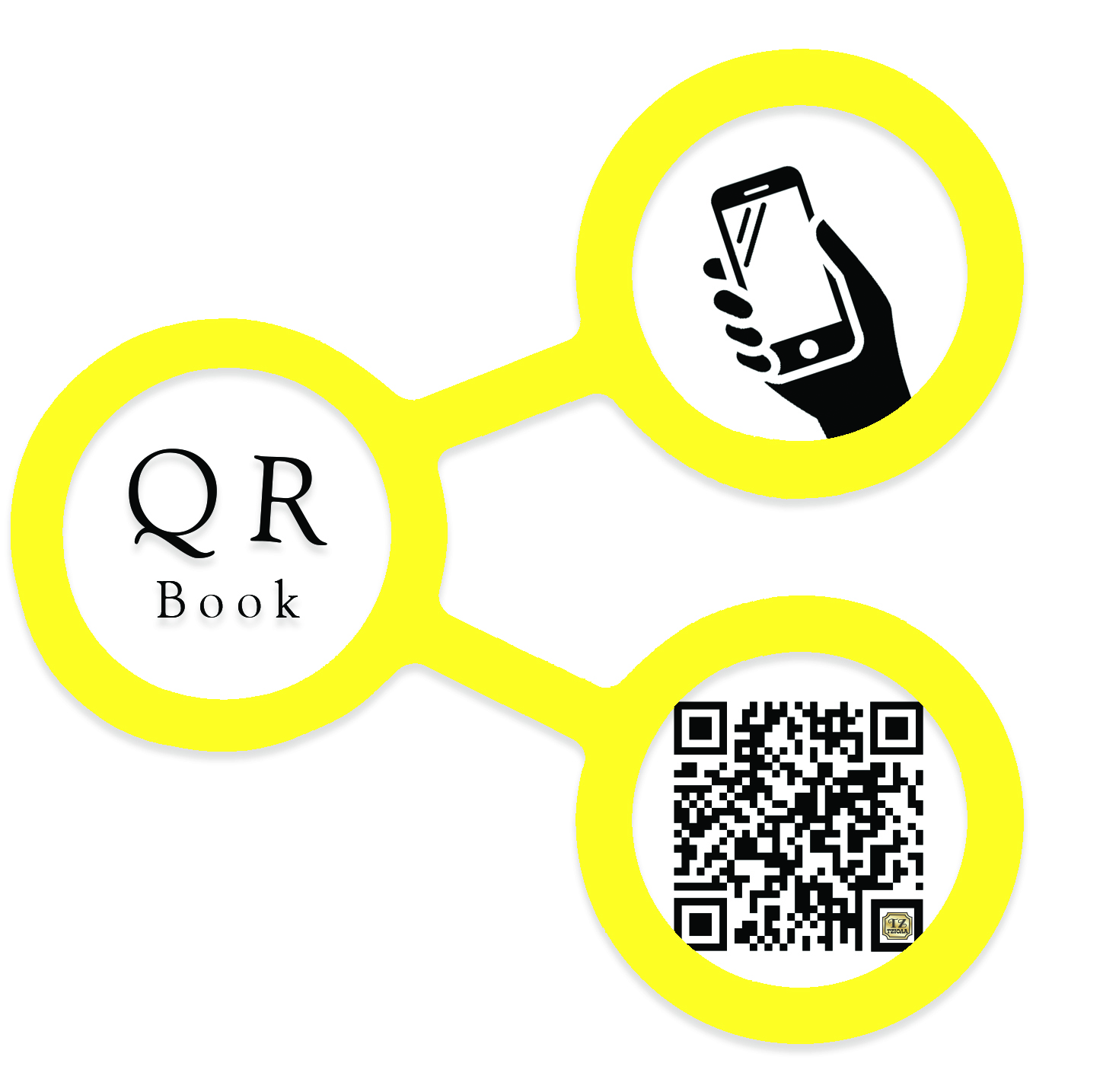 2
Κάντε κλικ για την επόμενη Διαφάνεια (2/5)
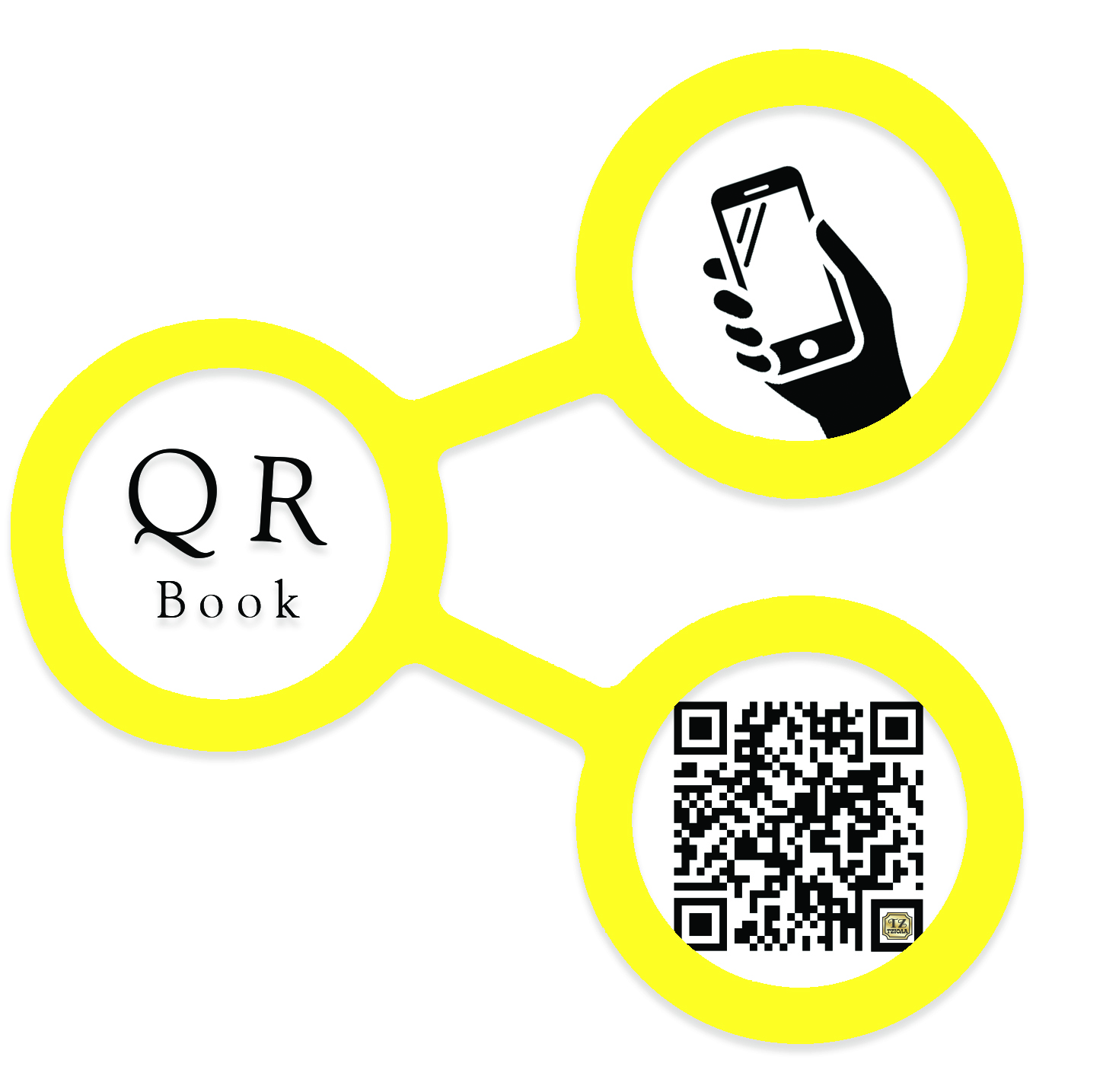 3
Κάντε κλικ για την επόμενη Διαφάνεια (3/5)
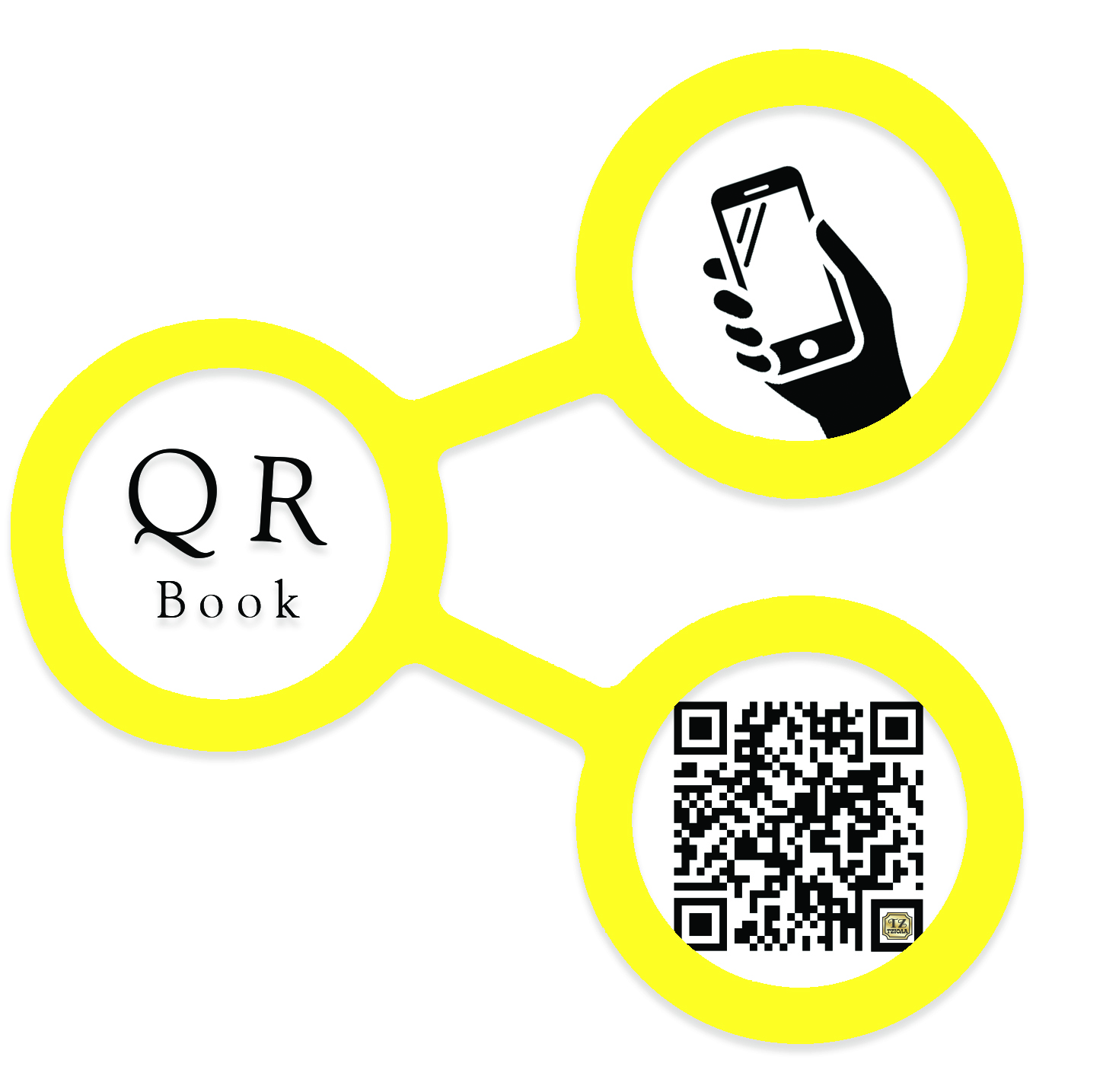 4
Κάντε κλικ για την επόμενη Διαφάνεια (4/5)
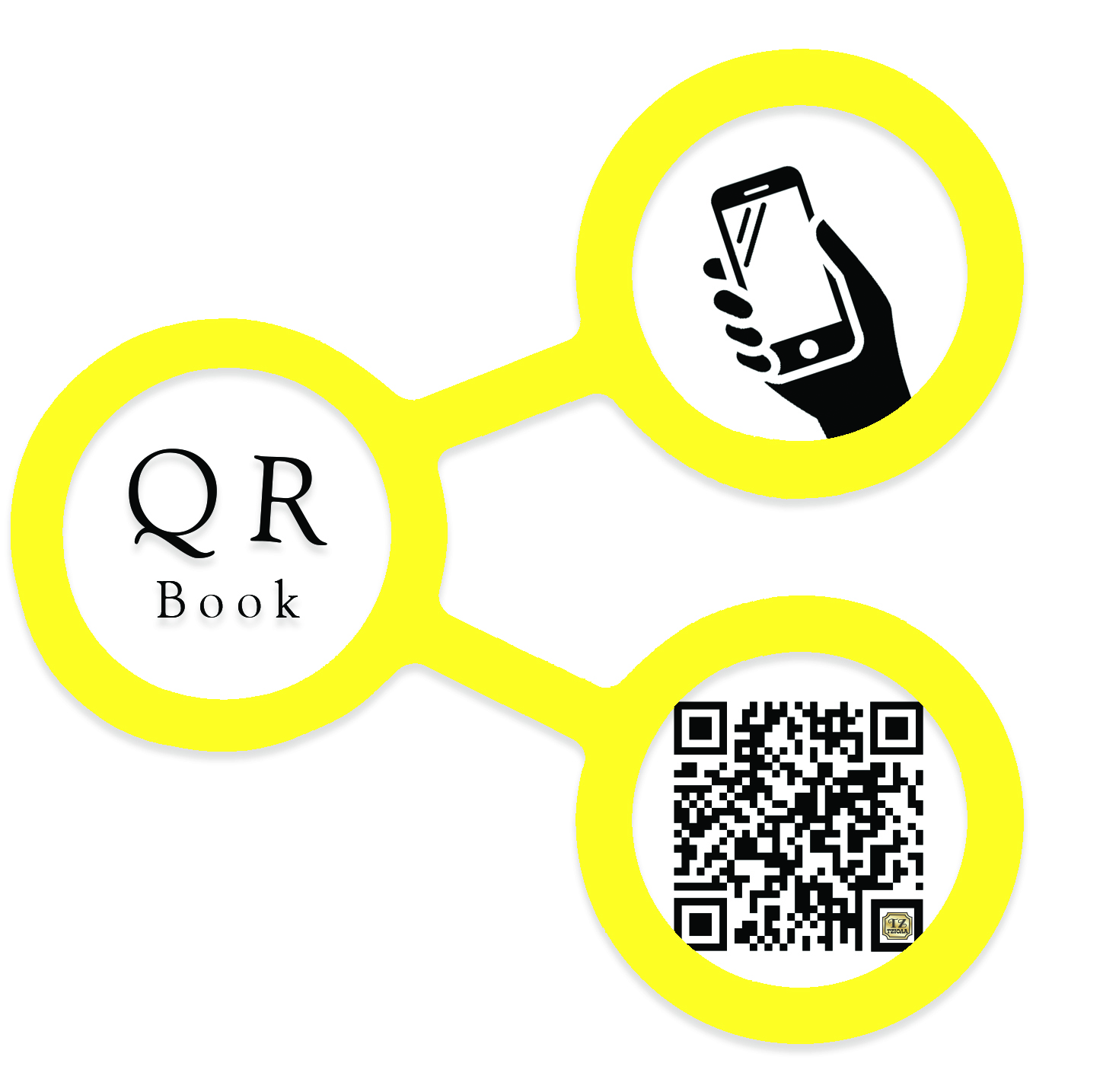 5
Κάντε κλικ για την επόμενη Διαφάνεια (5/5)